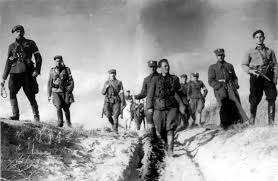 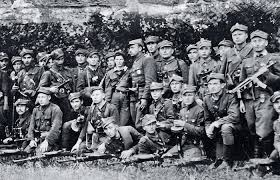 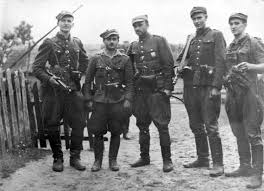 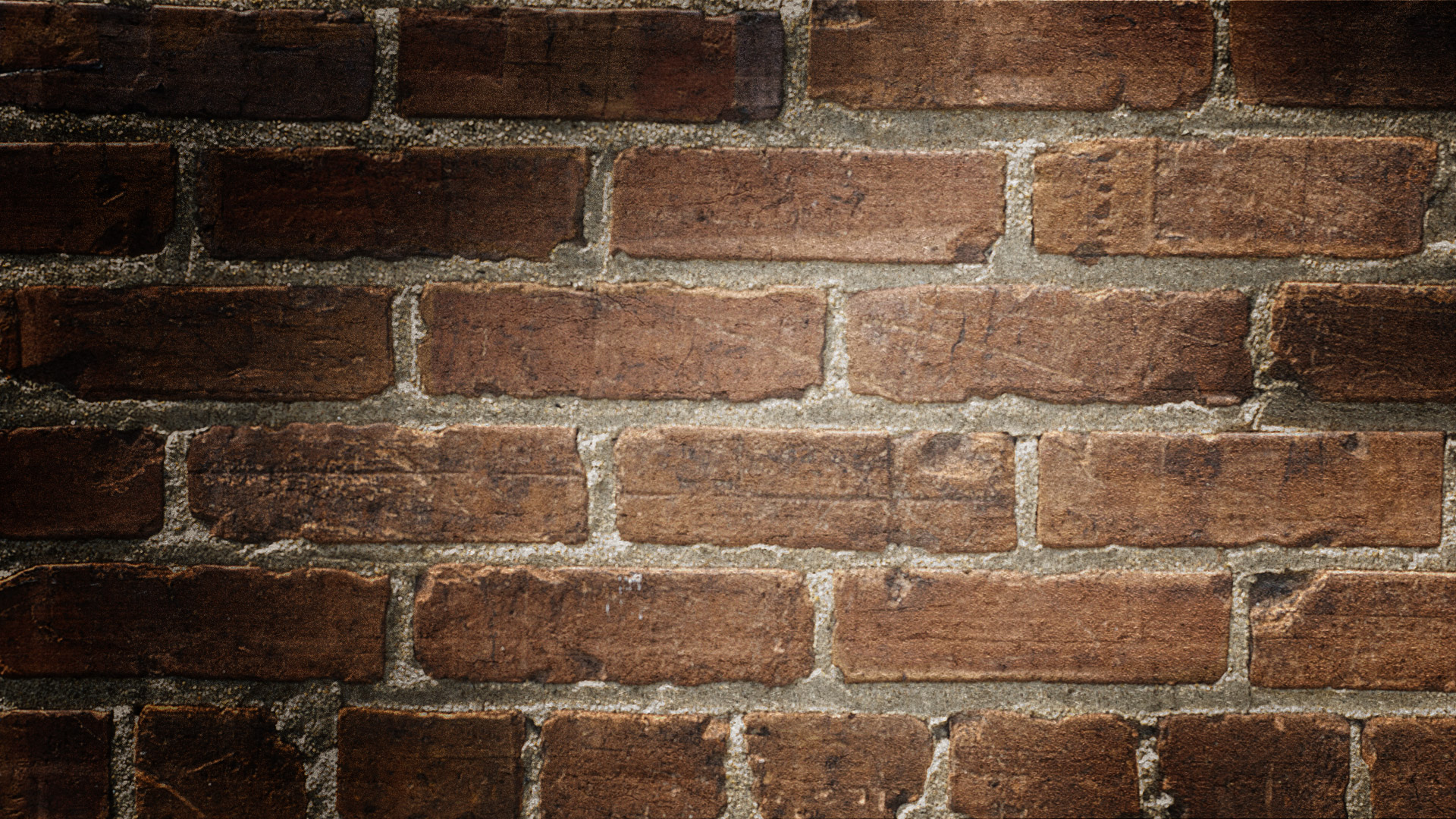 żOŁNIERZE WYKLĘCI
Cześć I chwała bohaterom
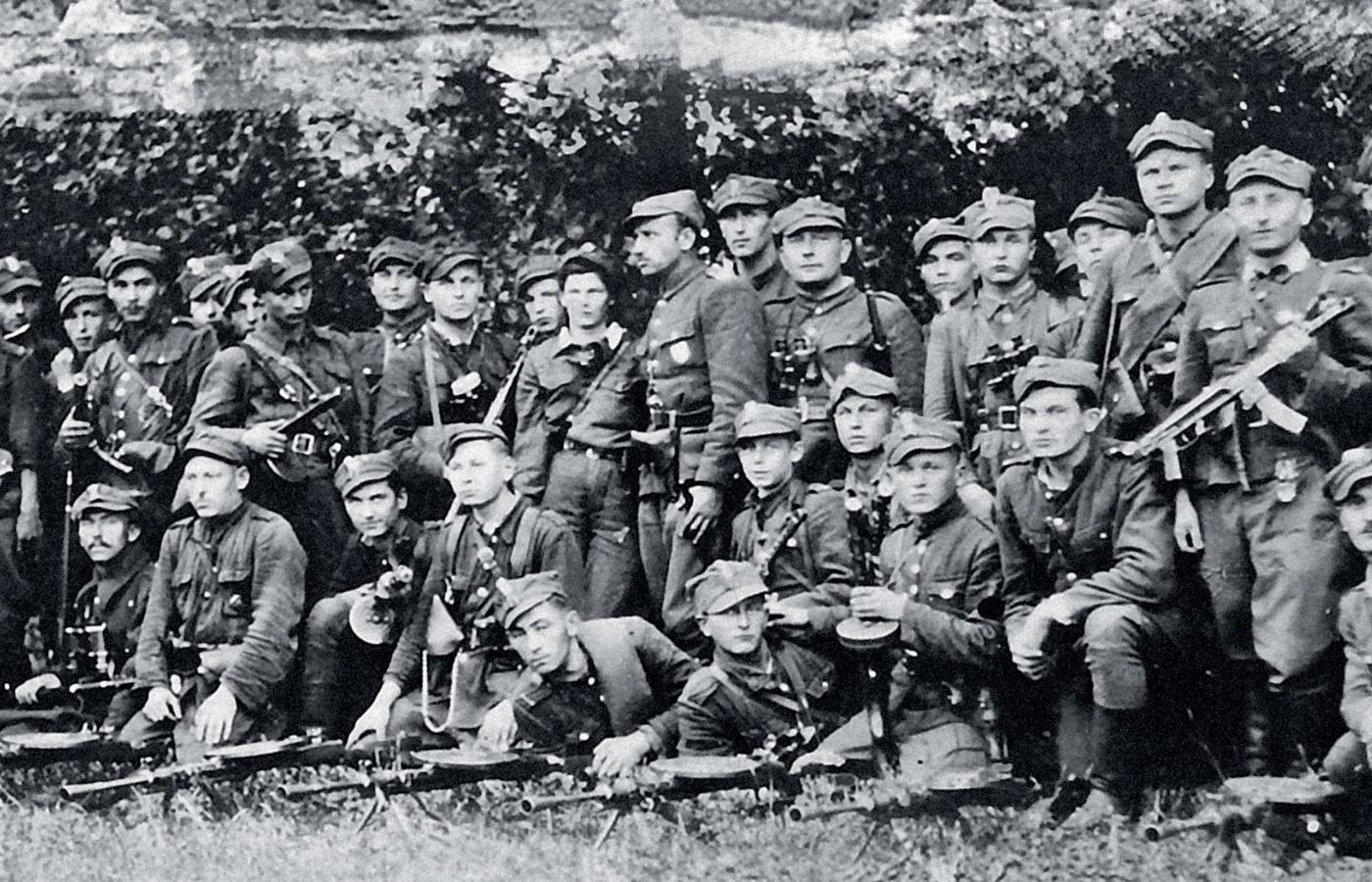 „Trzeba wspomnieć wszystkich, zamordowanych rękami także polskich instytucji i służb bezpieczeństwa, pozostających na usługach systemu przyniesionego ze wschodu. Trzeba ich przynajmniej przypomnieć przed Bogiem i historią, aby nie zamazywać prawdy naszej przeszłości, w tym decydującym momencie dziejów”.
JAN PAWEŁ II
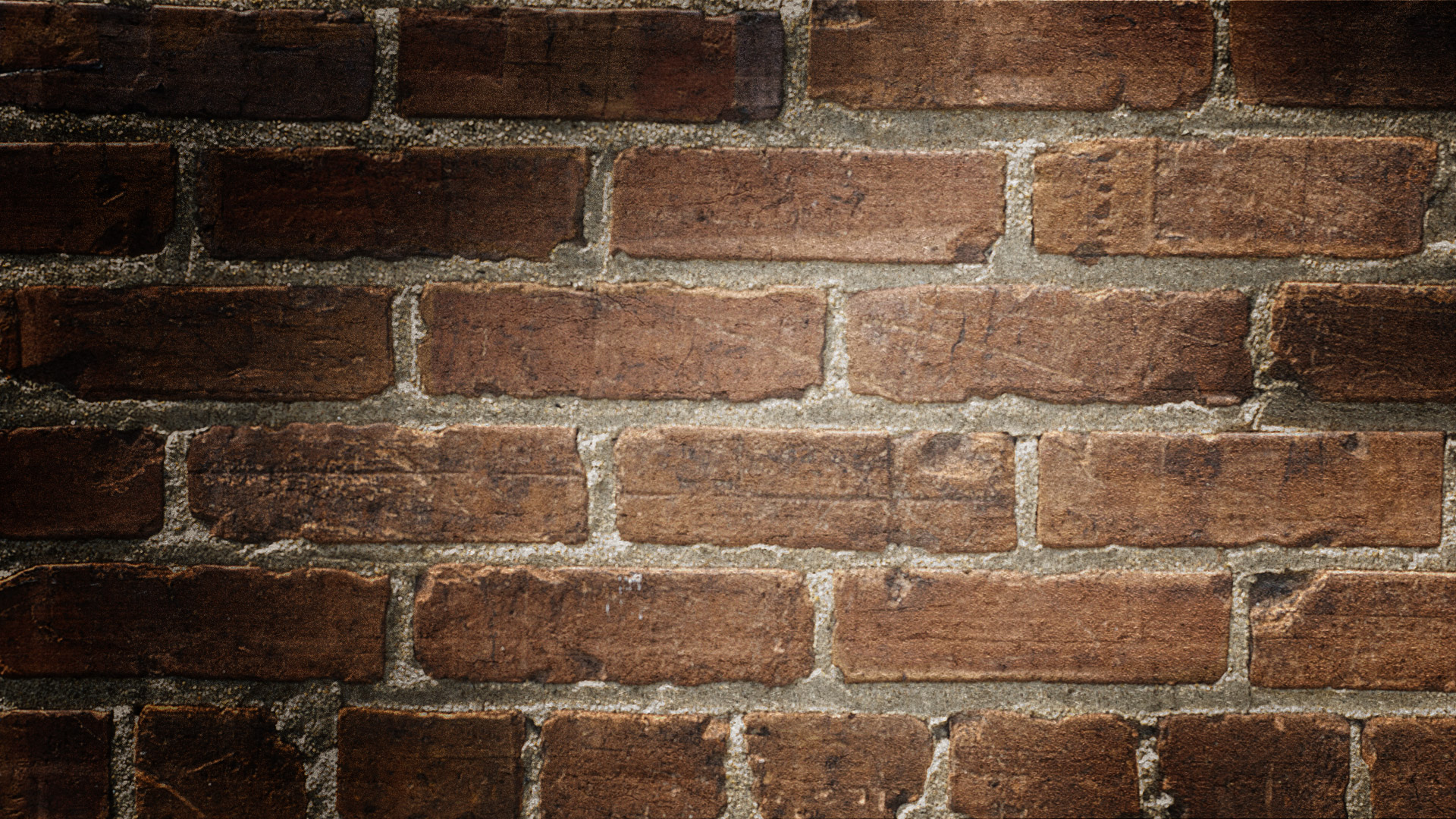 Czym było powojenne podziemie niepodległościowe ?
stanowiło kontynuację działalności niepodległościowej z okresu okupacji niemieckiej. Było też pierwszym odruchem samoobrony społeczeństwa polskiego przeciwko narzuconej przez sowietów- komunistycznej władzy.
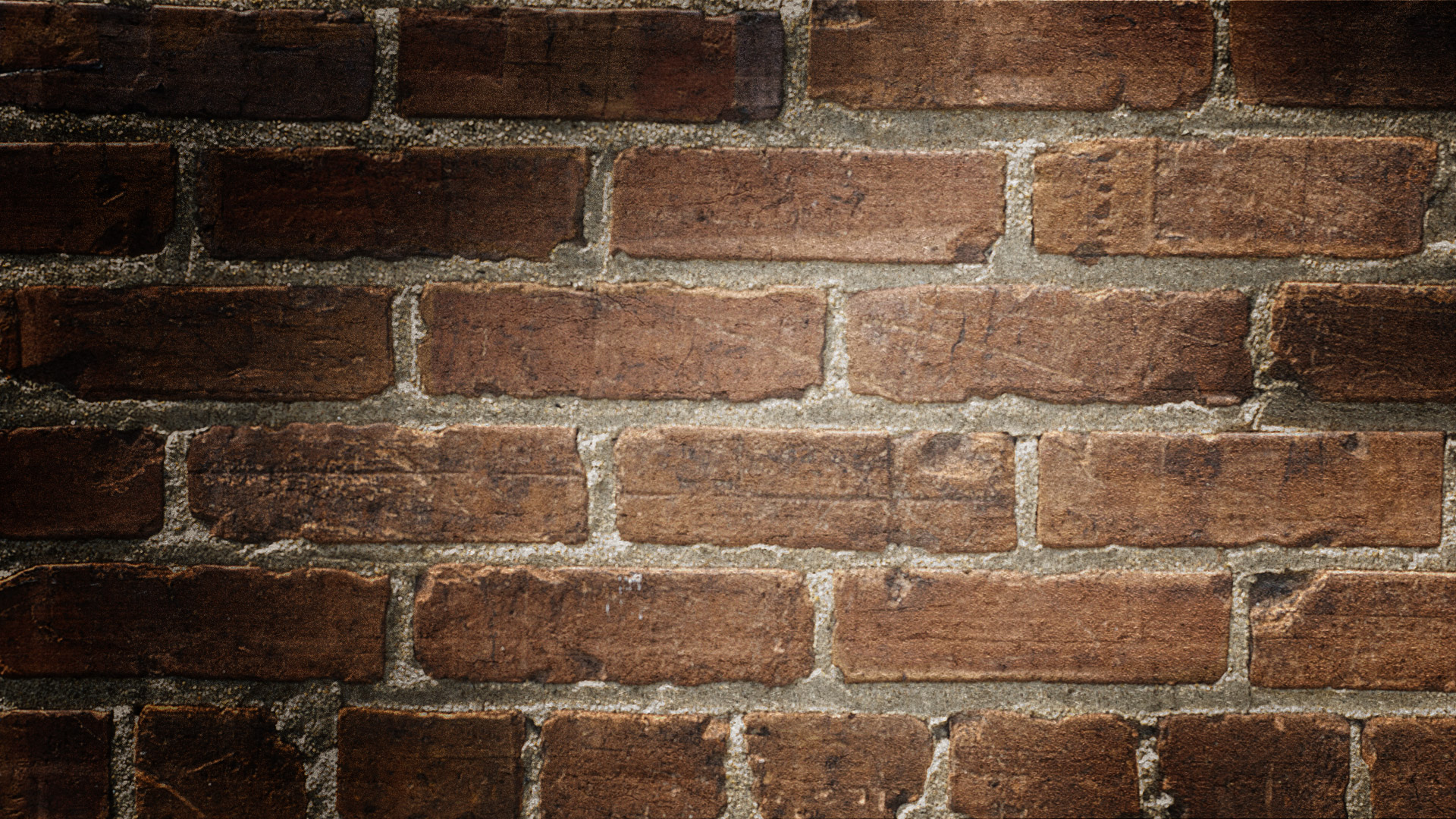 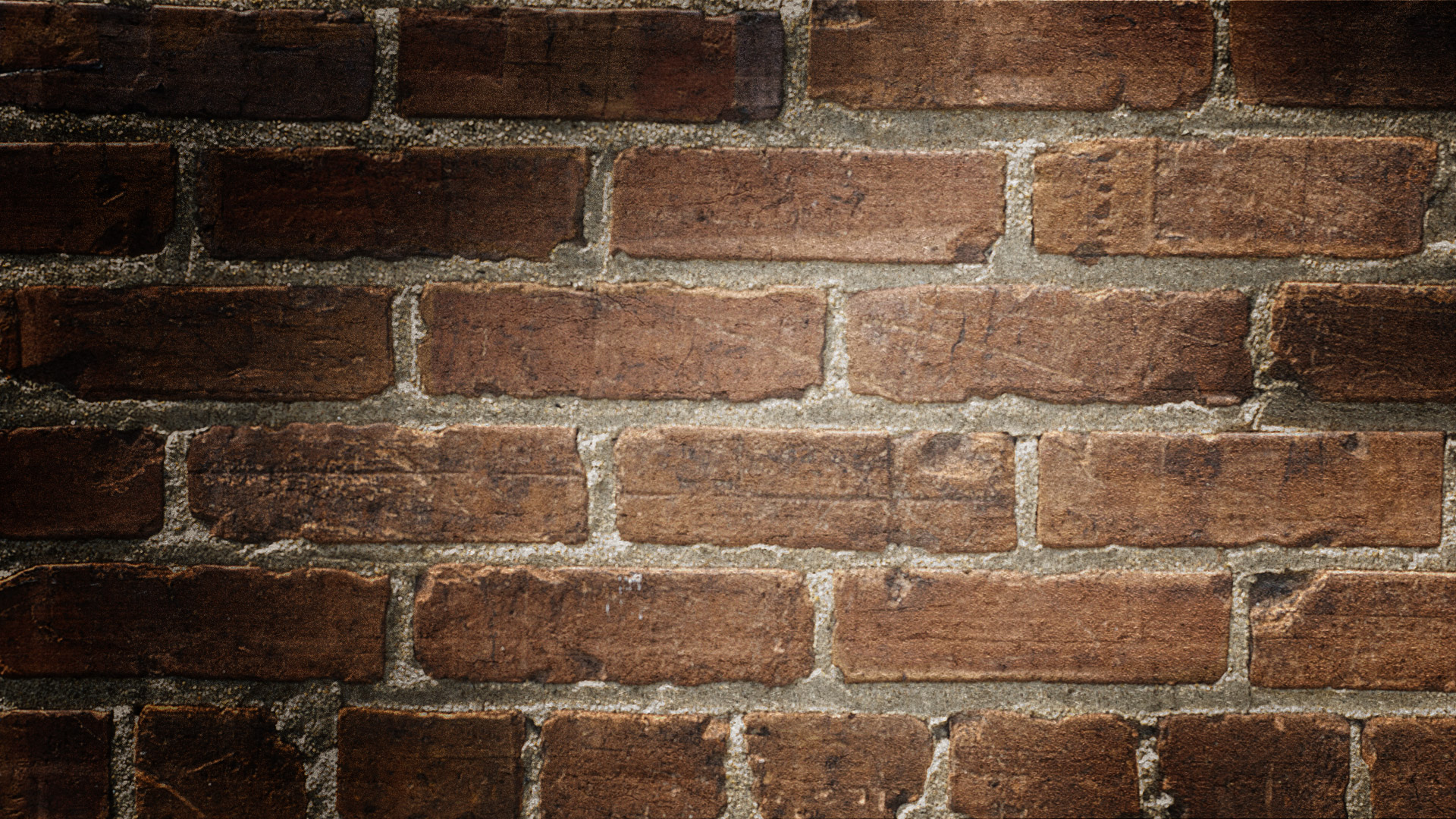 KIM BYLI ,,ŻOŁNIERZe WYKLĘci”?
TO ŻołnierzE podziemia niepodległościowego i antykomunistycznego, stawiający opór próbie sowietyzacji Polski i podporządkowania jej ZSRR w latach 40. XX wieku. 
określani są jako  „żołnierze drugiej konspiracji”  LUB „żołnierze niezłomni”. 
Określenie „żołnierze wyklęci” powstało w 1993 r. – użyto go pierwszy raz w tytule wystawy '' Żołnierze Wyklęci – antykomunistyczne podziemie zbrojne po 1944 r.'', organizowanej przez Ligę Republikańską na Uniwersytecie Warszawskim.
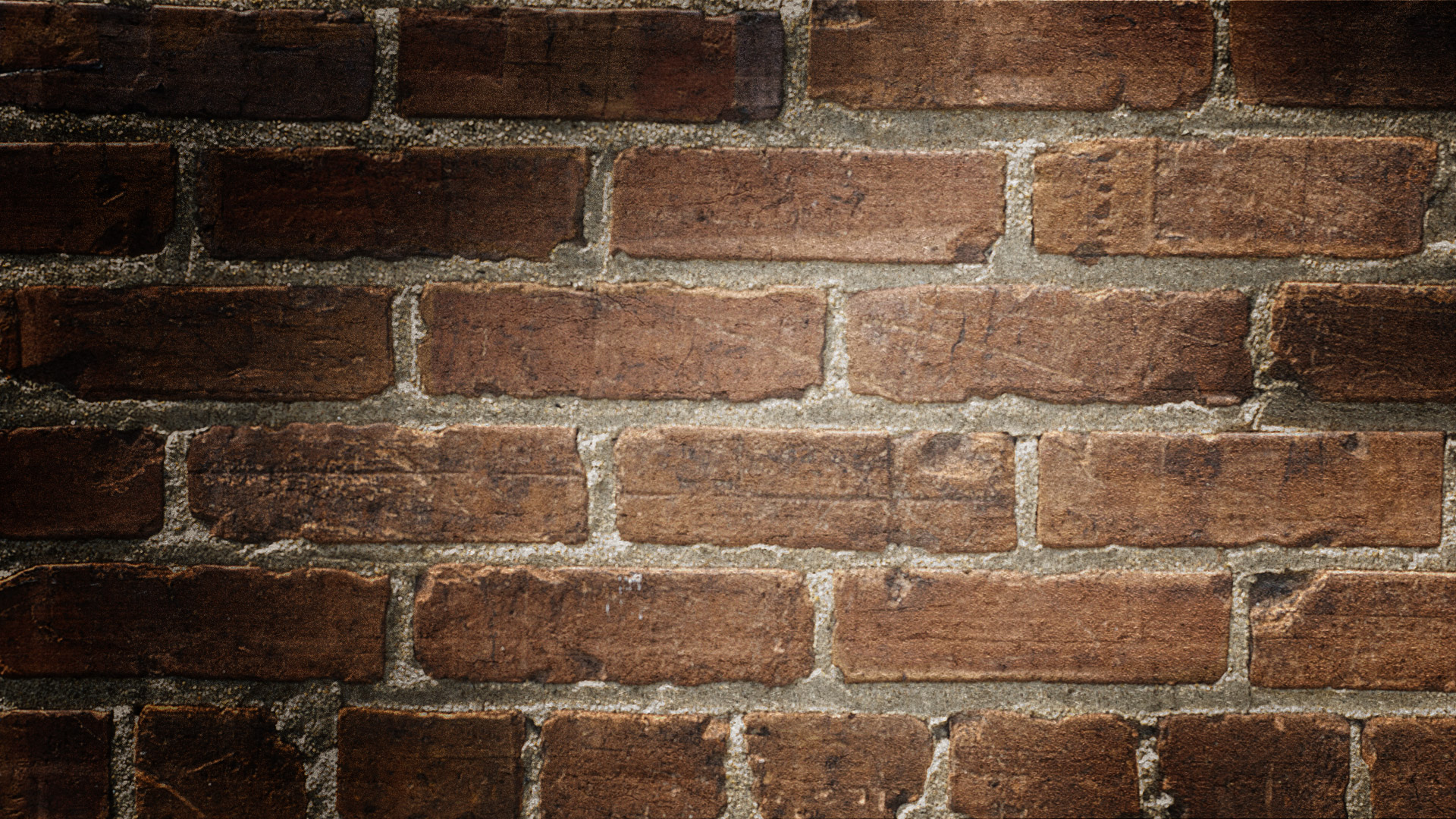 Ilu ich było ?
W roku 1945 działało w podziemiu od 150-200 tysięcy konspiratorów, 20 tysięcy z nich walczyło w oddziałach partyzanckich. Kolejne kilkaset tysięcy stanowili ludzie zapewniający partyzantom żywność, wywiad, schronienie i łączność. Doliczyć należy również  około 20 tysięcy uczniów z podziemnych organizacji młodzieżowych, sprzeciwiających się komunistom. Łącznie daje to grupę ponad pół miliona ludzi tworzących społeczność Żołnierzy Wyklętych.
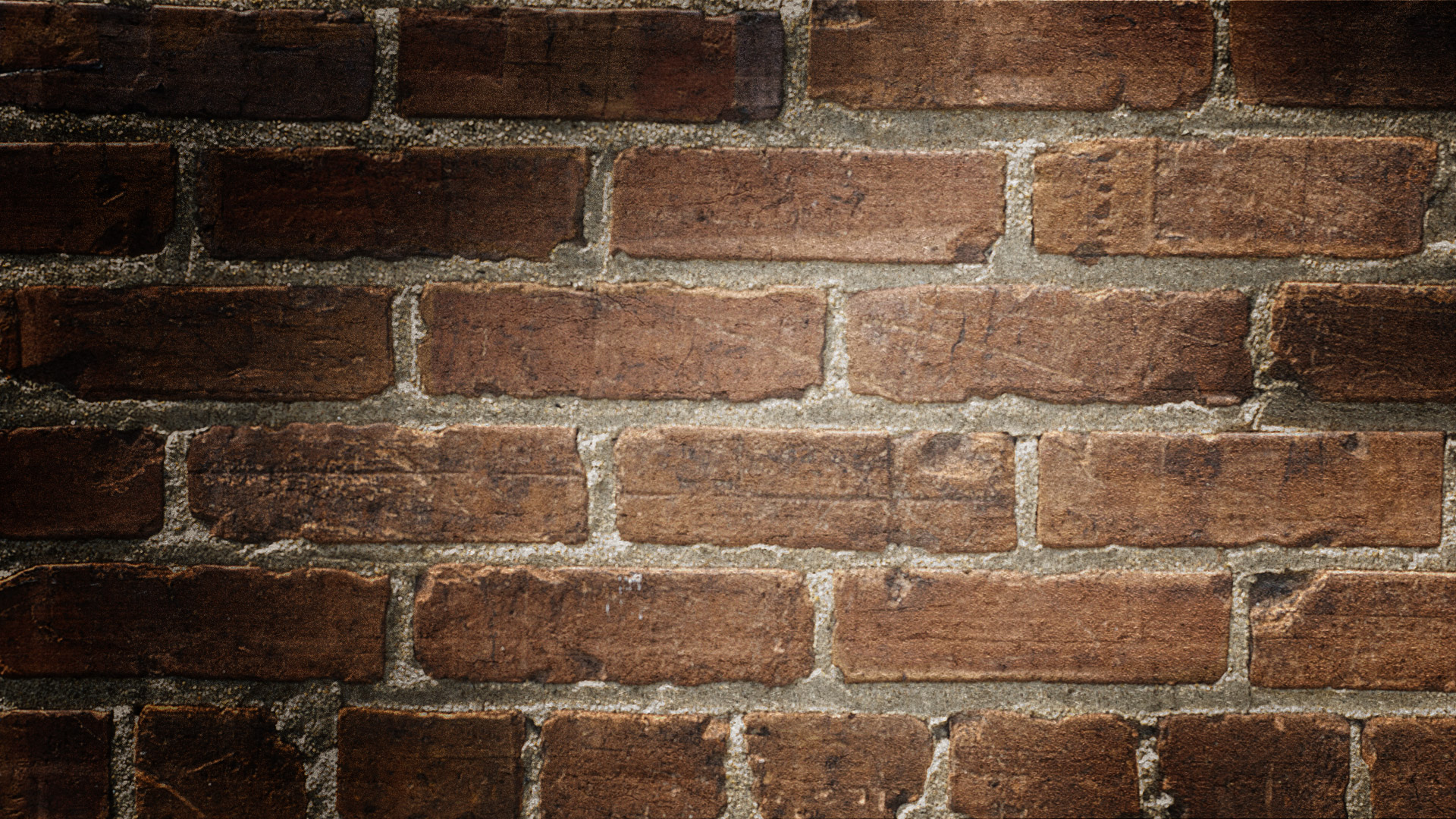 byli TO przedstawiciele wszystkich grup społecznych i zawodowych, partii politycznych, młodzież oraz ci wszyscy, dla których podstawowym wzorem działania była gotowość walki o wolną Polskę
Z jakich środowisk pochodzili?
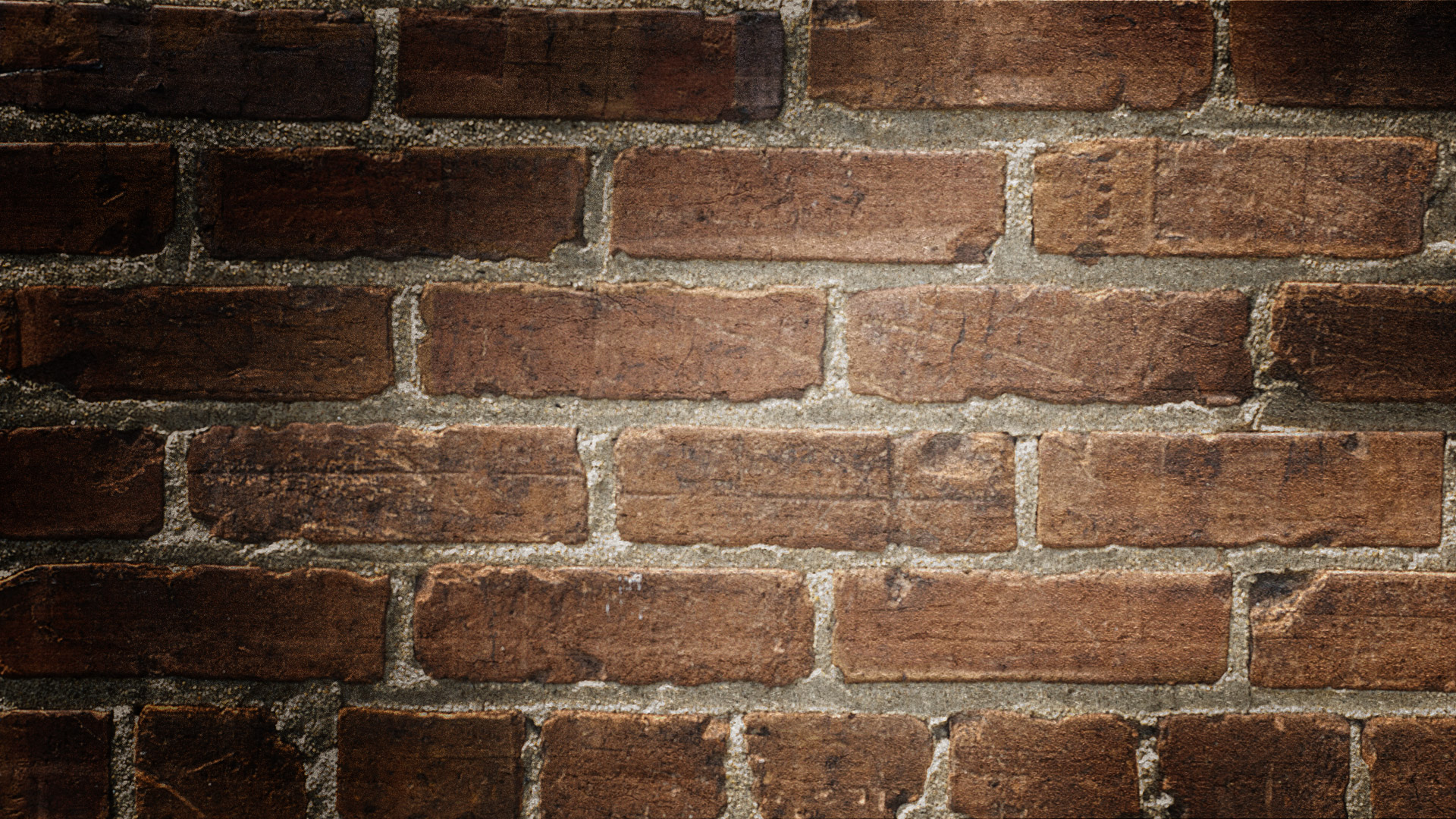 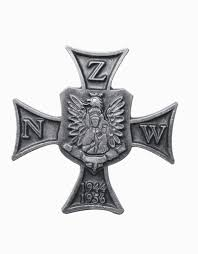 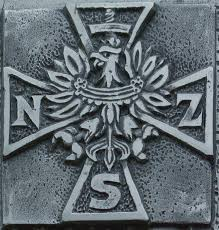 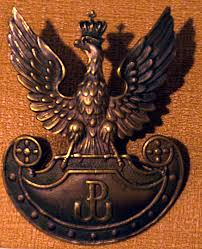 Wyklęci grupowali się w organizacje o charakterze polityczno-militarnym. Do najważniejszych zalicza się zrzeszenie Wolność i Niezawisłość, Armię Krajową Obywatelską, Narodowe Siły Zbrojne oraz Narodowe Zjednoczenie Wojskowe. Ich powojenna aktywność opierała się  na walce partyzanckiej wymierzonej w oddziały Urzędu Bezpieczeństwa, Milicji Obywatelskiej, a w tym uderzenia na magazyny, komisariaty, więzienia.  W wielu miejscach byli wspierani przez ludność cywilną, która sprzyjała idei walki z władzą komunistyczną.
Najważniejsze organizacje niepodległościowe
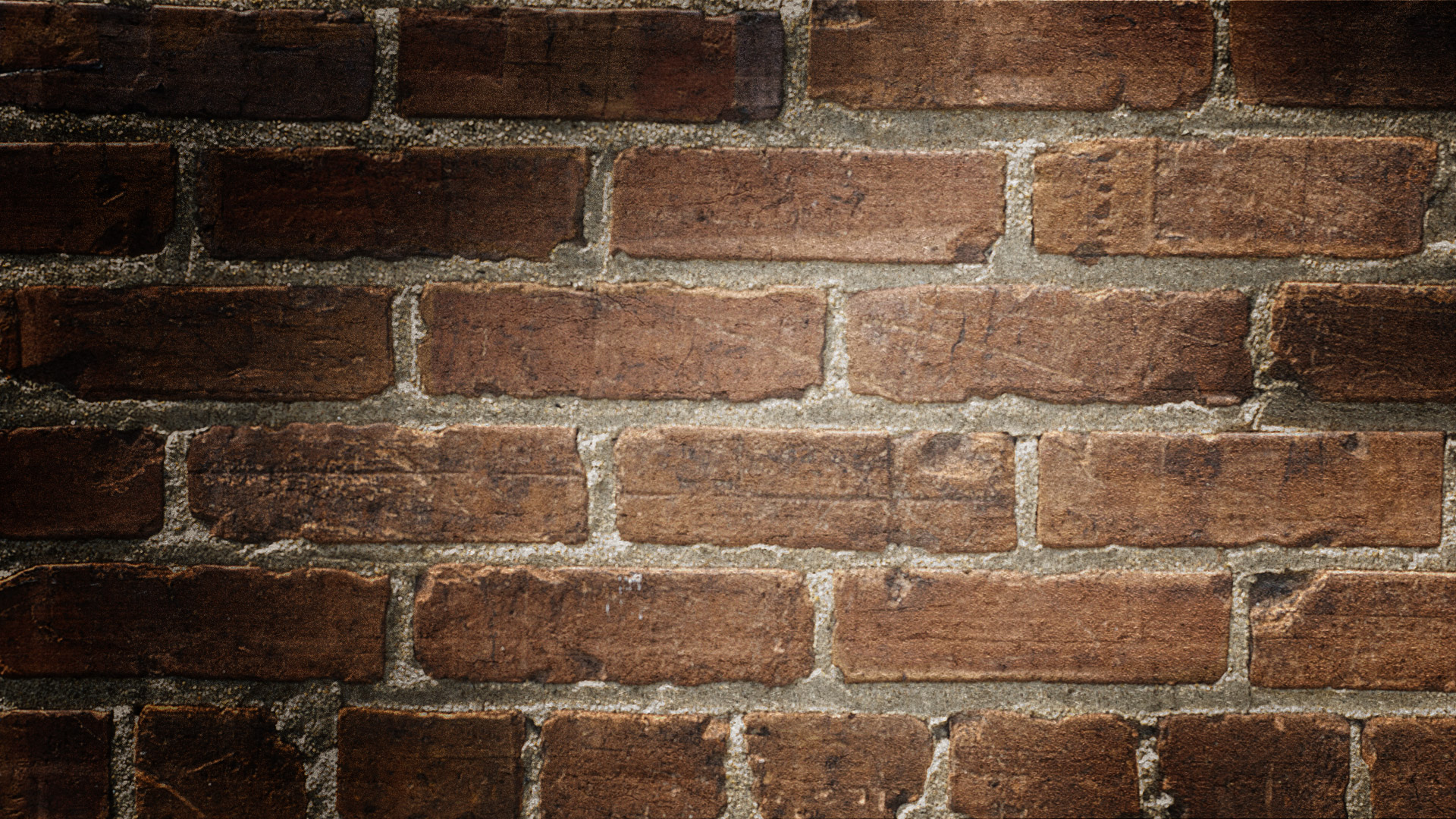 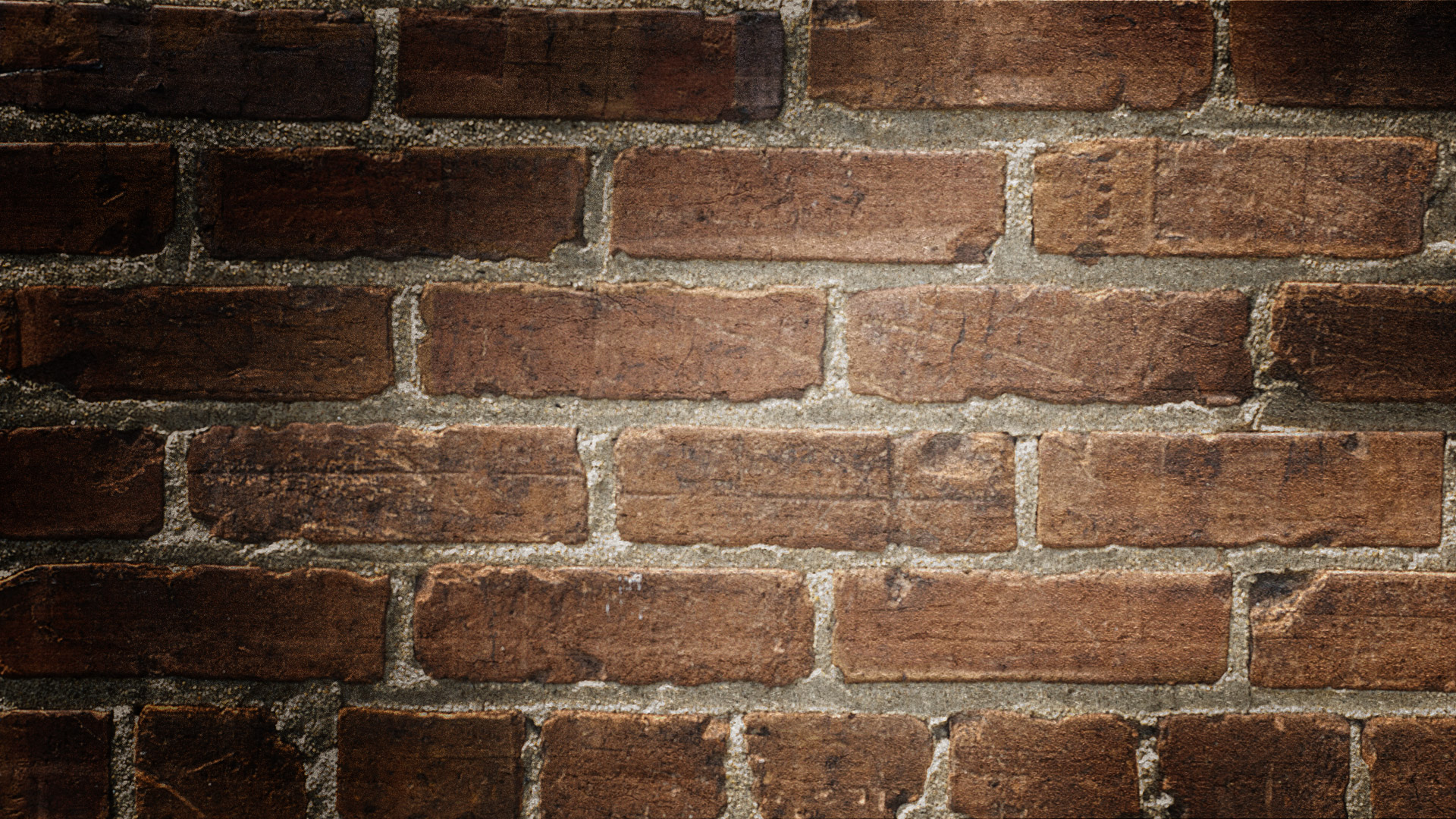 DZIAŁALNOśĆ
Akcje większości oddziałów podziemia antykomunistycznego były wymierzone w oddziały zbrojne Urzędu Bezpieczeństwa, korpus bezpieczeństwa wewnętrznego oraz Milicję Obywatelską.
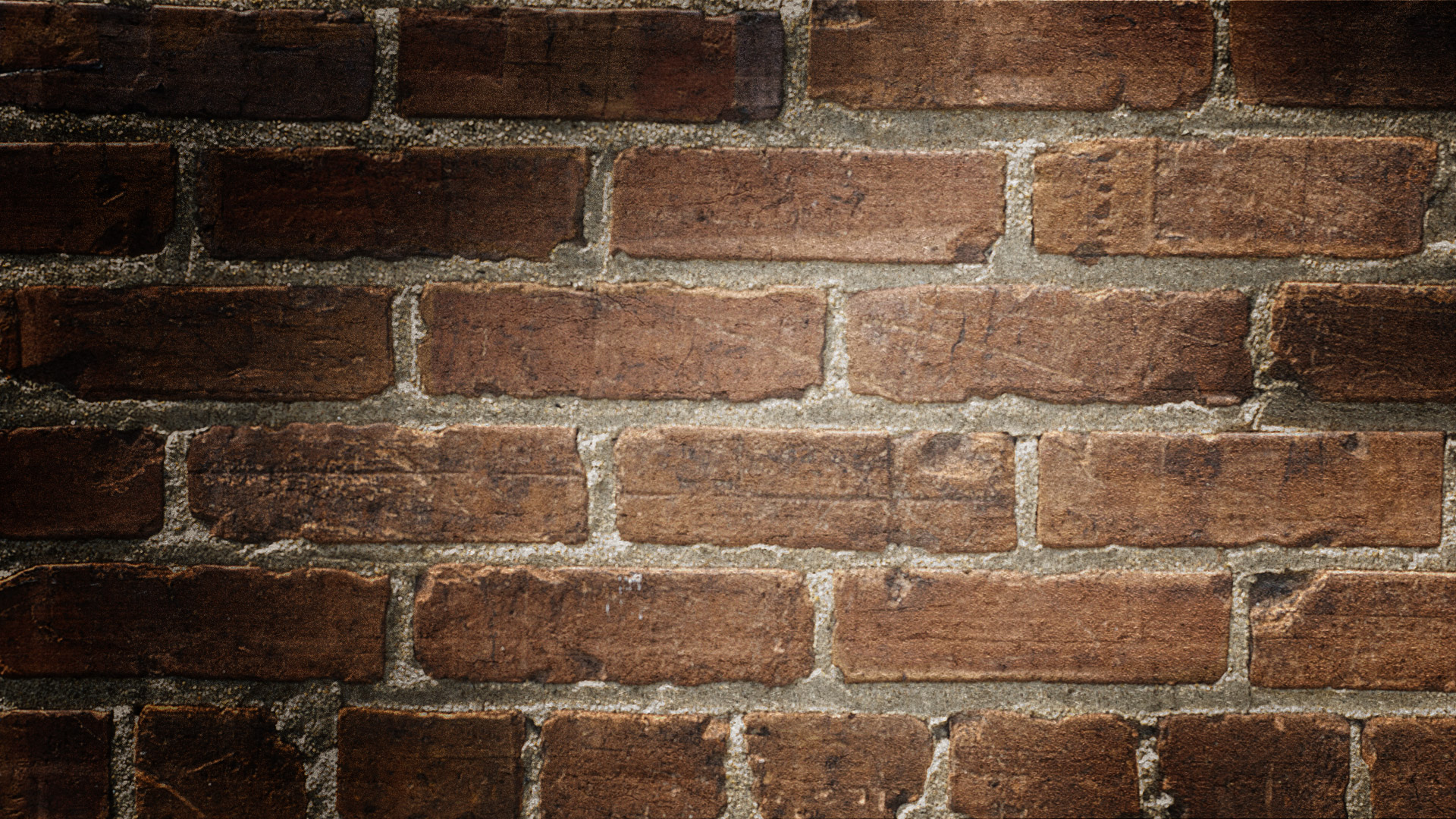 Jak długo trwał opór ?
Symbolicznym końcem zbrojnego oporu była śmierć Józefa Franczaka ,,Lalka”, zabitego przez ZOMO 21 października 1963 r. Do końca PRL-u w całym kraju ukrywało się pod fałszywymi nazwiskami wielu żołnierzy podziemia. Ścigani aż do 1989 r. przez SB trwali w konspiracji – z dala od rodzin, z którymi nie dane było im się spotkać przez kilkadziesiąt laT.
PROPAGANDA KOMUNISTYCZNA
W OKRESIE PRL ŻOŁNIERZE WYKLĘCI ZOSTALI SKAZANI NA NIEPAMIĘĆ. PRZEZ PONAD PÓŁ WIEKU KOMUNISTYCZNA PROPAGANDA PRÓBOWAŁA ZNIESŁAWIĆ I WYMAZAĆ PAMIĘĆ O BOHATERACH. NAZYWANO ICH BANDAMI REAKCYJNEGO PODZIEMIA, KREOWANO NA POSPOLITYCH BANDYTÓW. SETKI PATRIOTÓW TORTUROWANYCH I MORDOWANYCH PRZEZ UB I MO MIAŁY NA ZAWSZE ZNIKNĄĆ Z POLSKIEJ HISTORII. NIESTETY NAWET W POLSCE PO 1989 ROKU ZBYT DŁUGO MILCZANO O LOSIE NIEPODLEGŁOŚCIOWEGO PODZIEMIA, STĄD LOSY ŻOŁNIERZY WYKLĘTYCH POZOSTAJĄ NIEZNANE W POWSZECHNEJ ŚWIADOMOŚCI.
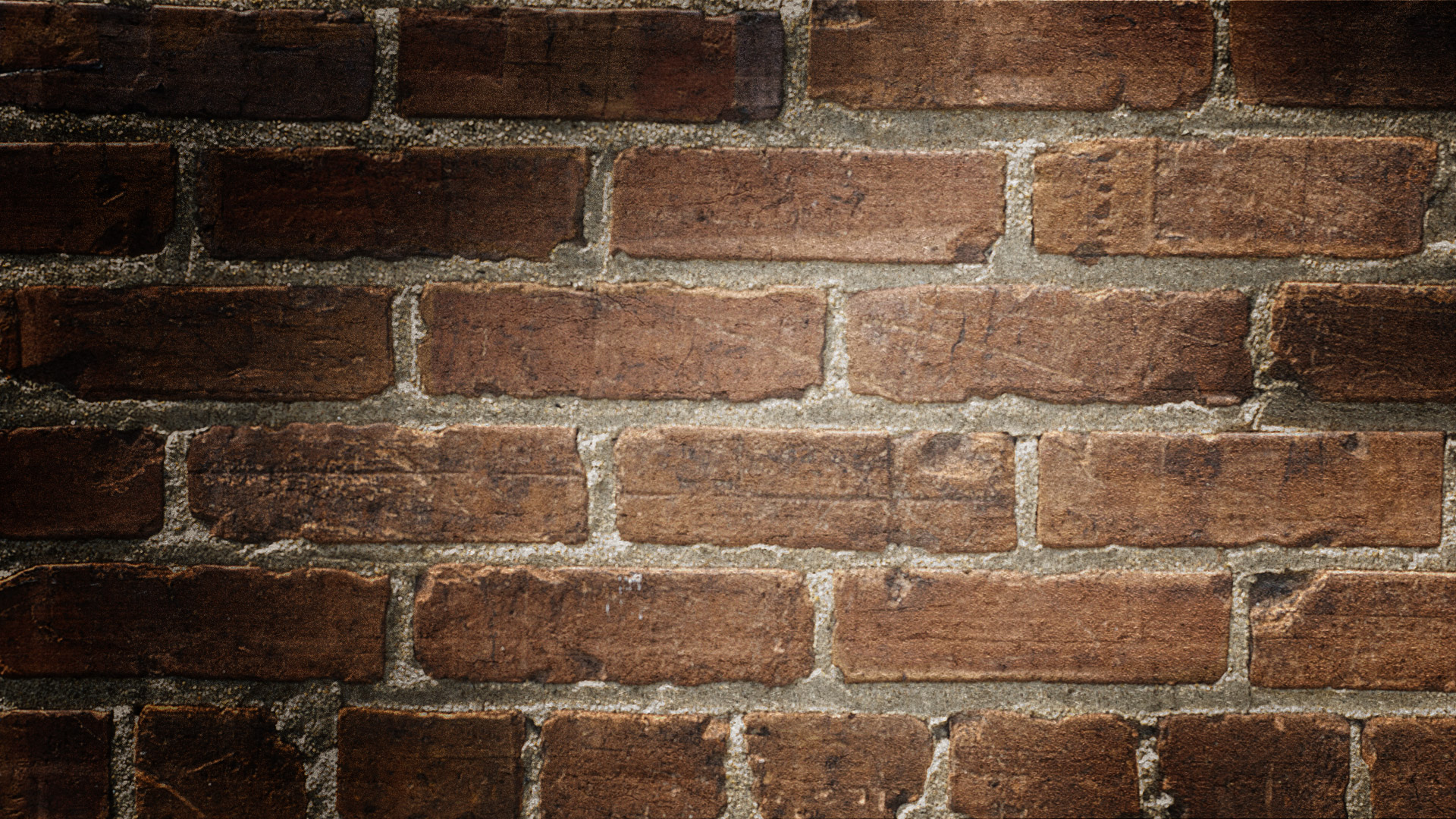 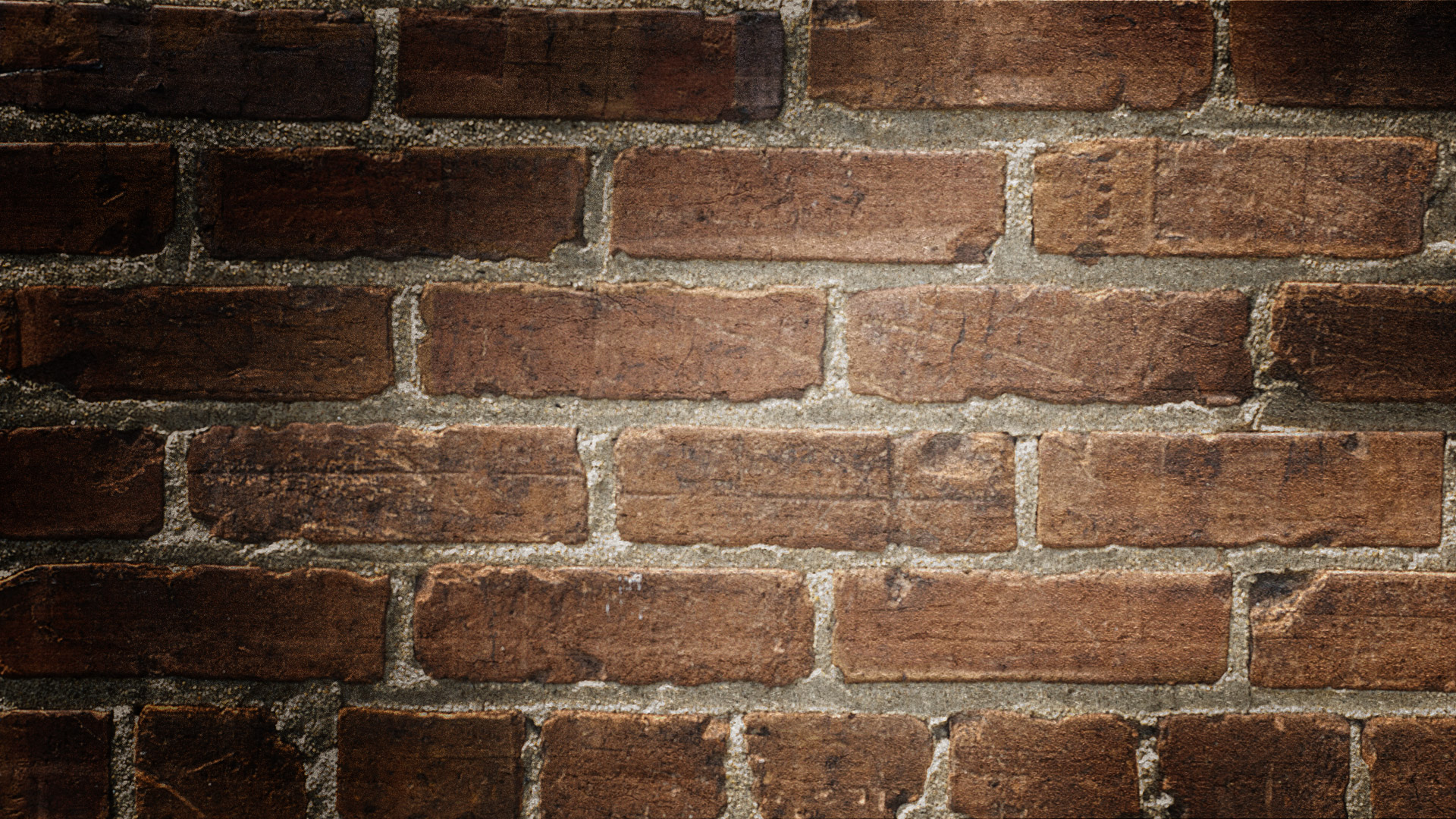 Jaką ofiarę ponieśli ,, niezłomni ” ?
zapłaciLI za przywiązanie do tradycji niepodległościowej cenę najwyższą spośród wszystkich grup, środowisk walczących o wolną  Polskę. To ponad 5 tys. osób skazanych przez sądy wojskowe na kary śmierci, ponad 21 tys. zmarłych i zamordowanych w więzieniach. nieznana liczba zabitych w trakcie  pacyfikacji ciągnących się przez pierwsze 10 powojennych lat, zamordowanych bez sądu w siedzibach urzędów bezpieczeństwa. To ponad 250 tys. osób skazanych na kary więzienia z powodów politycznych, kilkaset tysięcy dalszych zrujnowanych zdrowotnie, ekonomicznie, skazanych na bycie obywatelami II kategorii w PRL.
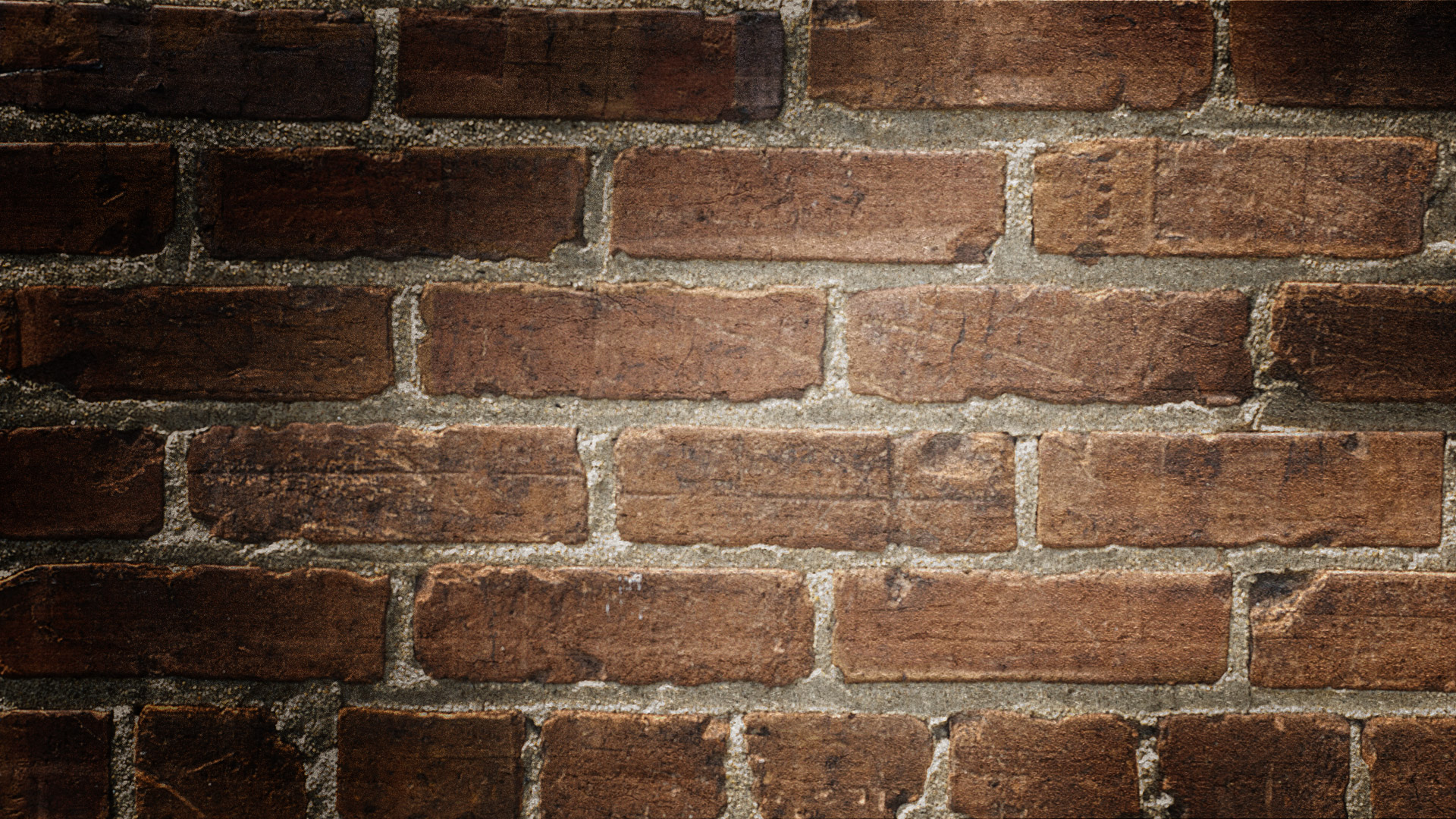 Bohaterowie ostatniego powstania
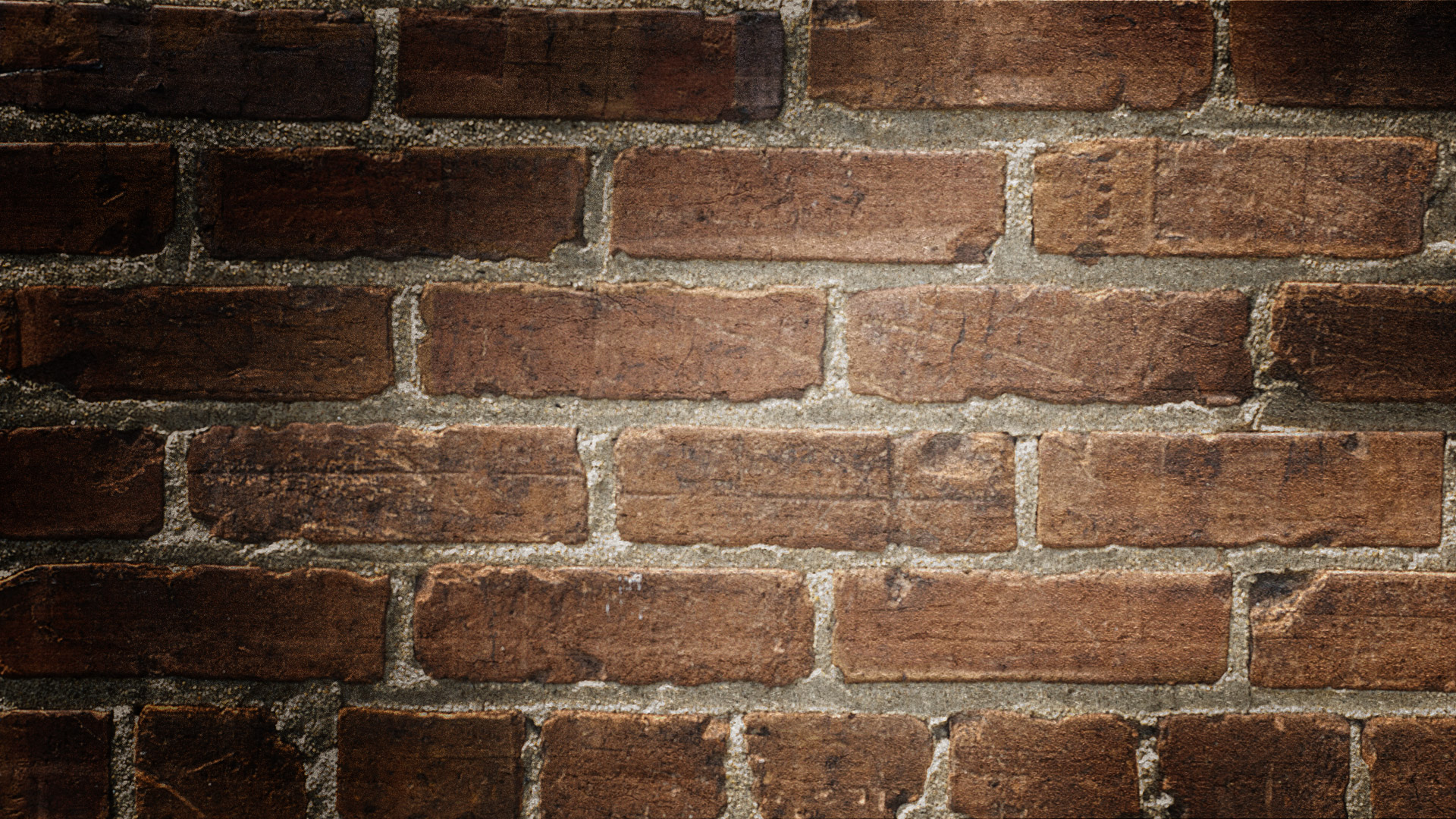 Rotmistrz kawalerii Wojska Polskiego, współzałożyciel Tajnej Armii Polskiej, żołnierz Armii Krajowej, więzień i organizator ruchu oporu w obozie koncentracyjnym Auschwitz-Birkenau. Uczestnik powojennej konspiracji niepodległościowej. Oskarżony i skazany przez władze komunistycznej Polski Ludowej na karę śmierci, stracony w 1948 r. Kawaler Orderu Orła Białego. Autor pierwszych na świecie raportów o Holokauście, tzw. Raportów Pileckiego.
WITOLD PILECKI
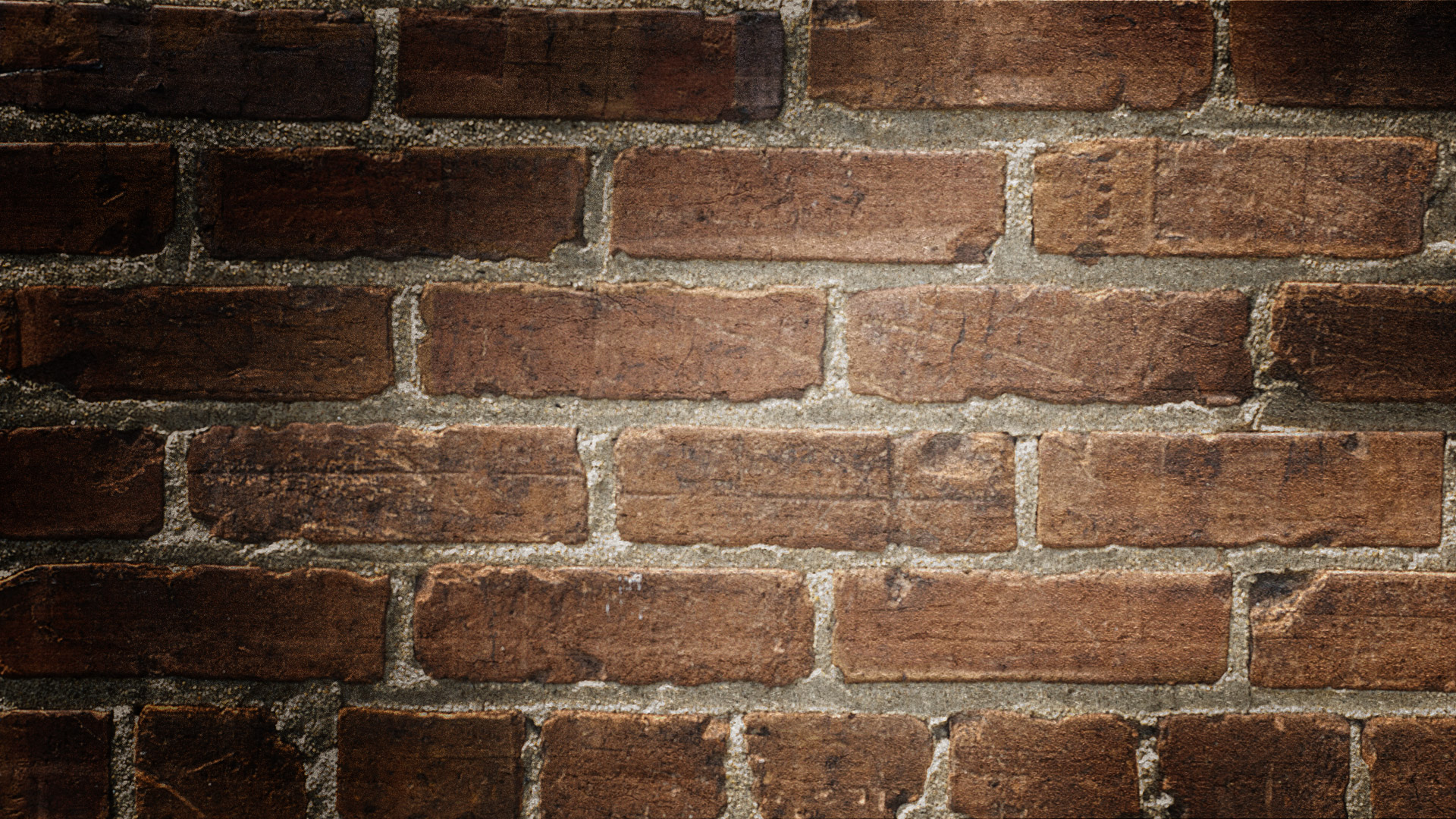 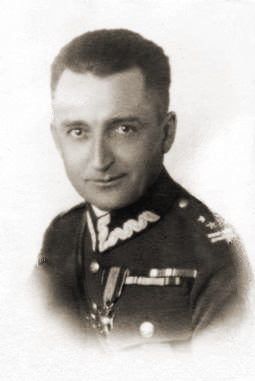 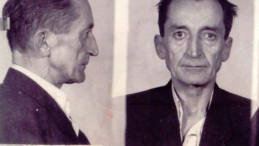 organizator i dowódca Kedywu (Kierownictwa Dywersji) Armii Krajowej w latach 1942-1944. zastępca Komendanta Głównego AK  oraz dowódca  organizacji NIE „Niepodległość”.  aresztowany w 1950r. , pomimo tortur odmówił współpracy z UB.  24 lutego 1953 zamordowany z wyroku komunistycznego sądu w warszawskim więzieniu przy Rakowieckiej . miejsce pochówku nieznane.
August Emil Fieldorf
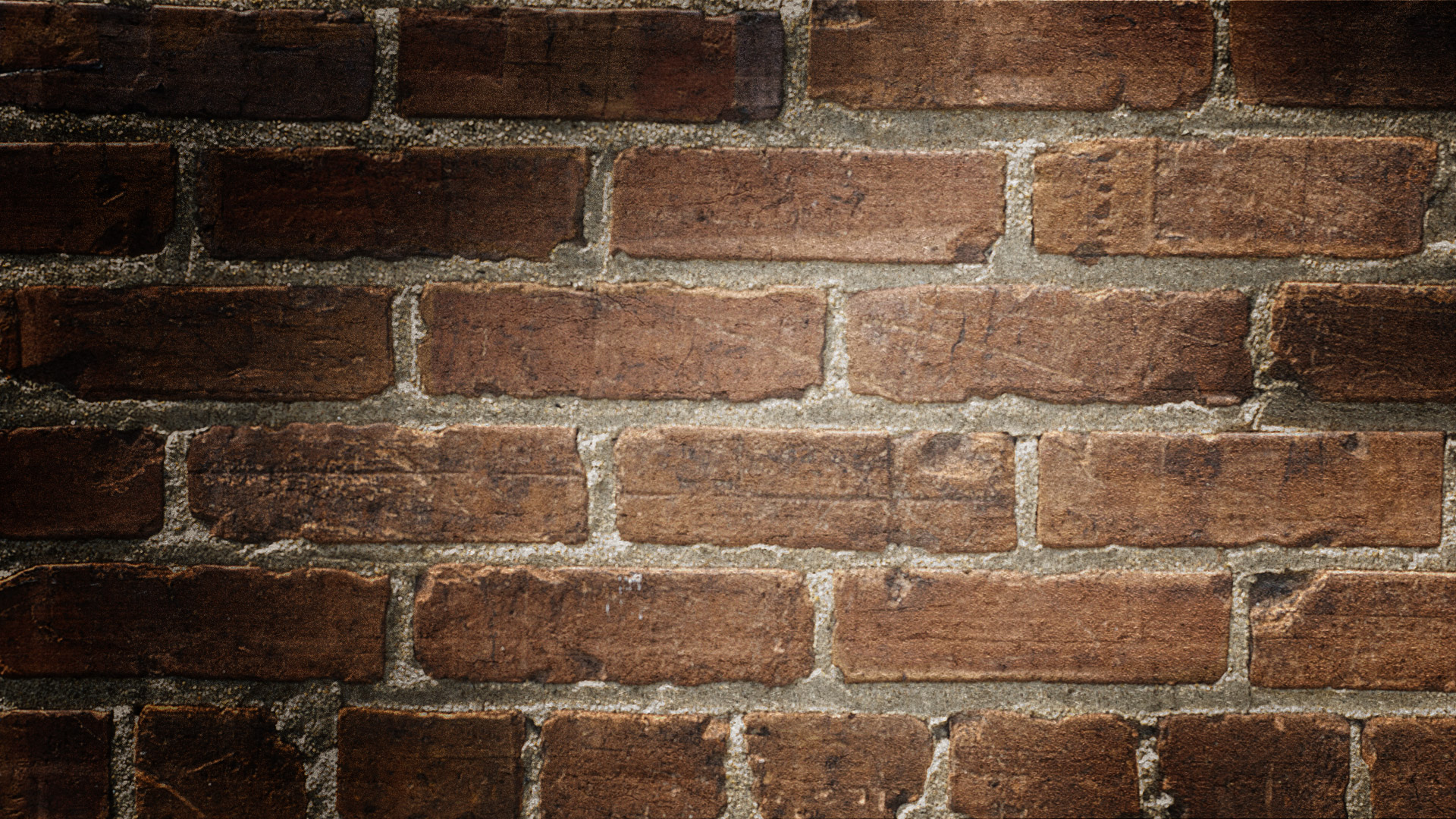 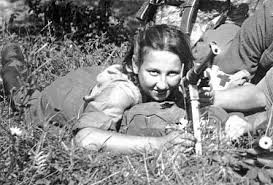 Danuta Siedzikówna
pochodziła z patriotycznej rodziny.   Była sanitariuszką 4. szwadronu odtworzonego na Białostocczyźnie 5 Wileńskiej Brygady AK. Mając 16 lat została włączona do Armii Krajowej.  aresztowana przez UB w 1946r.  podczas ciężkiego przesłuchania, bita i poniżana, nie wydała żadnego ze znanych jej adresów konspiracyjnych ani danych związanych z oddziałem, w którym służyła. 28 sierpnia 1946 roku zamordowana z wyroku komunistycznego sądu w gdańskim więzieniu.
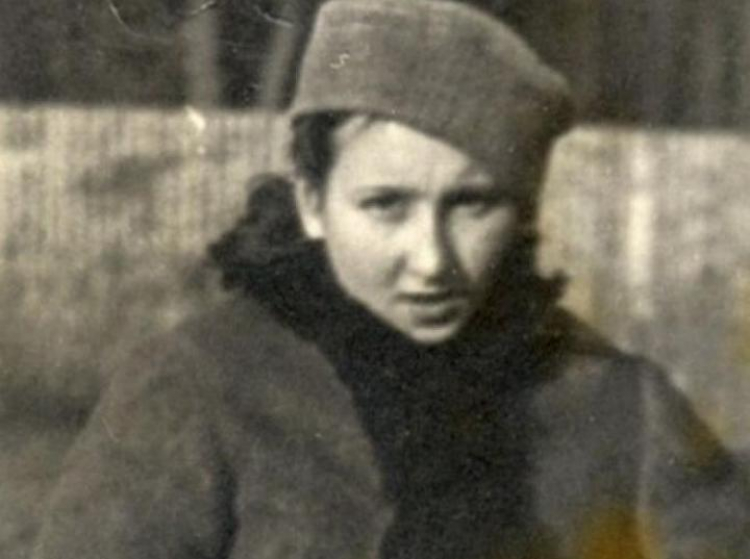 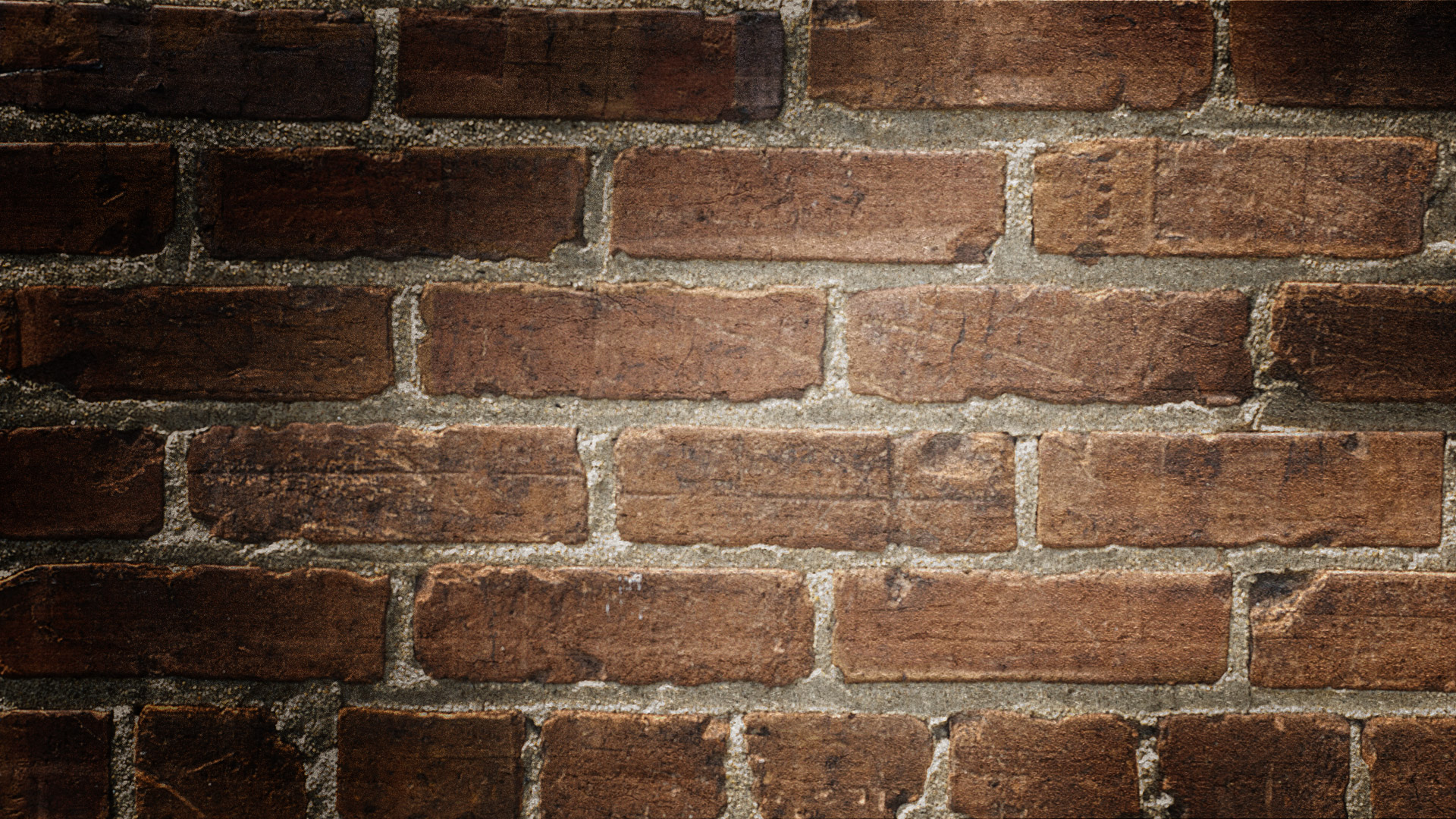 Hieronim Dekutowski
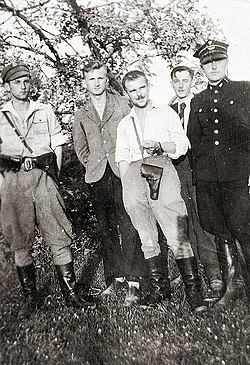 cichociemny, legendarny dowódca oddziałów partyzanckich Armii Krajowej, a później Zrzeszenia WiN na Lubelszczyźnie.  Najbardziej znany i poszukiwany przez szwadrony NKWD i UB żołnierz Lubelszczyzny. Skazany na karę śmierci w Warszawie. 7 marca 1949 r. został pozbawiony życia strzałem w głowę wraz z grupą sześciu swoich oficerów.
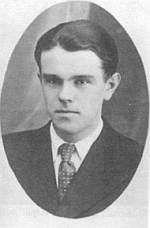 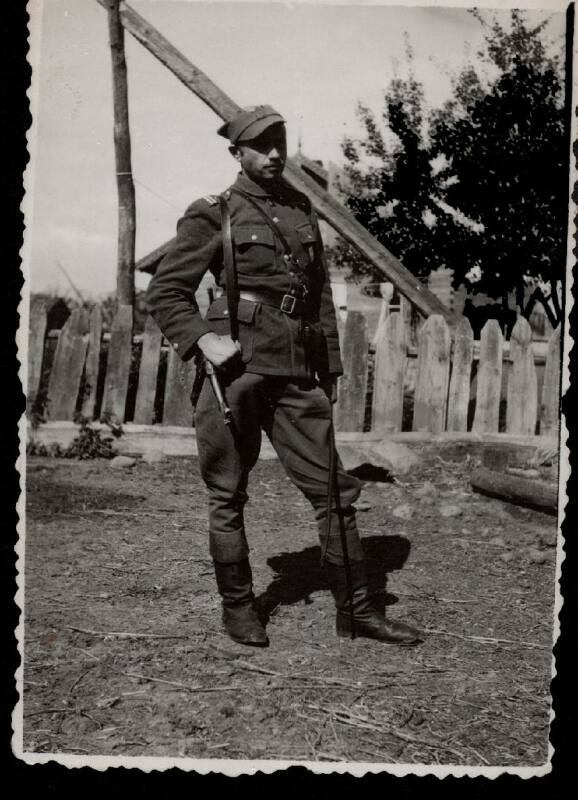 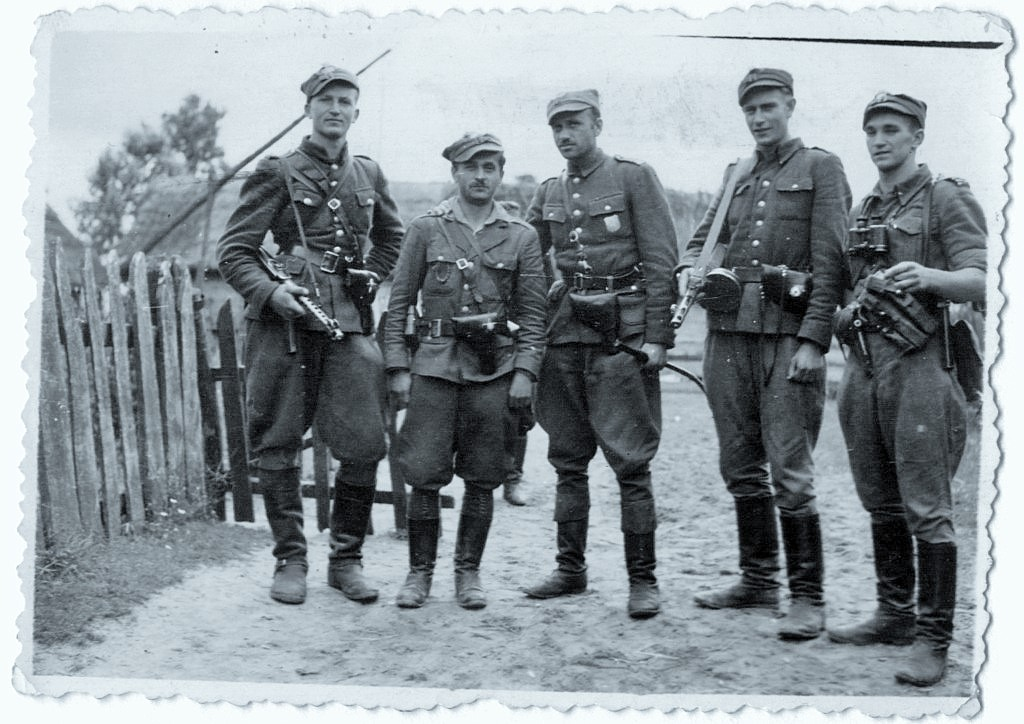 Zygmunt Szendzielarz
major kawalerii Wojska Polskiego i Armii Krajowej.  DOWÓDCA V BRYGADY WILEŃSKIEJ AK. Przez dziewięć lat walczył o wolną Polskę. Najpierw z Niemcami, a później  z Sowietami.  Za swą bohaterką walkę, zamiast orderów i odznaczeń został skazany nA karę śmierci I STRACONY 8 LUTEGO 1951 R.
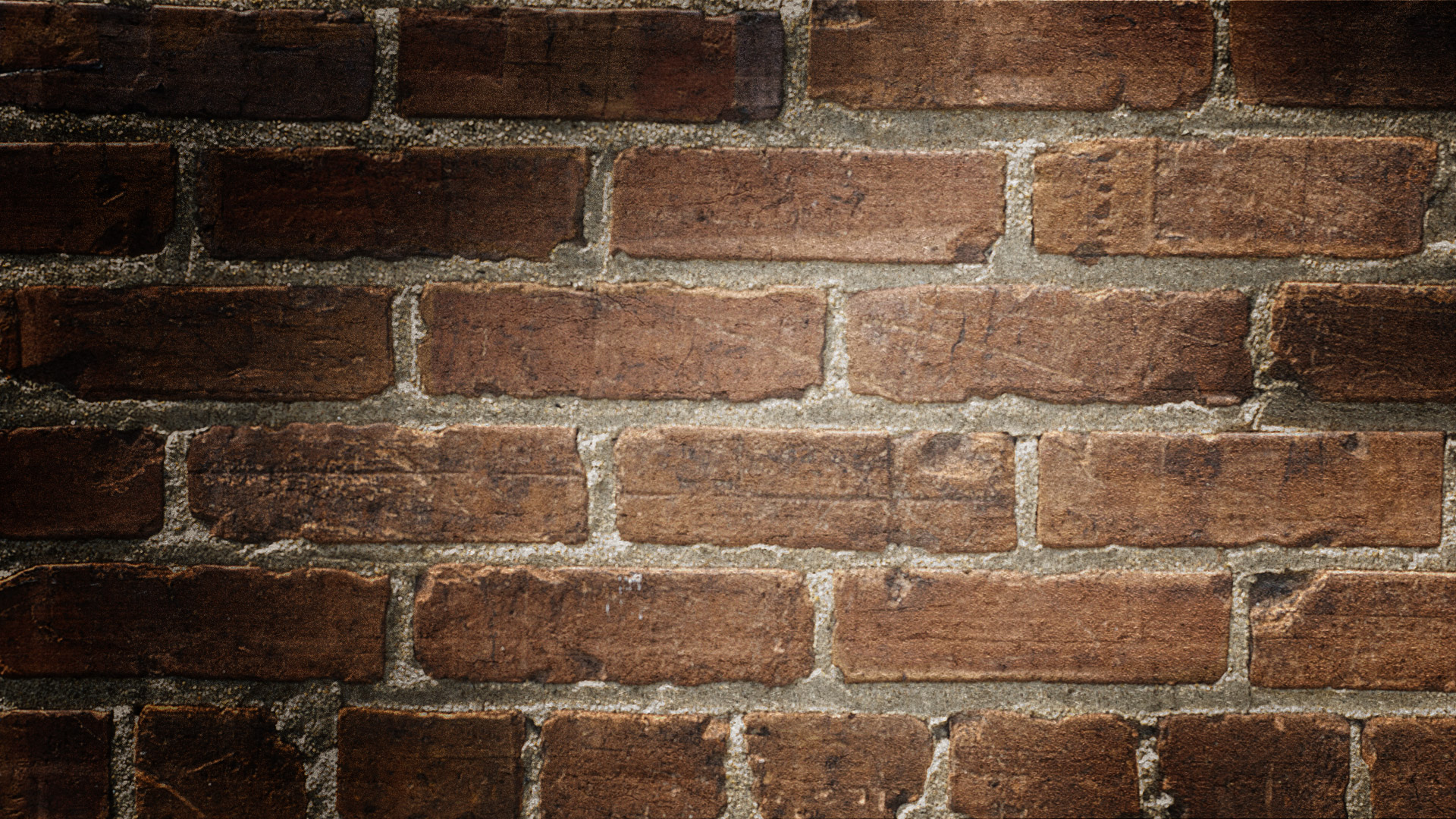 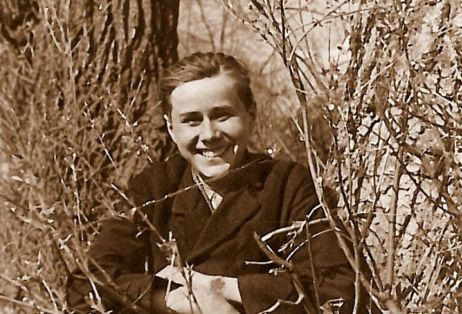 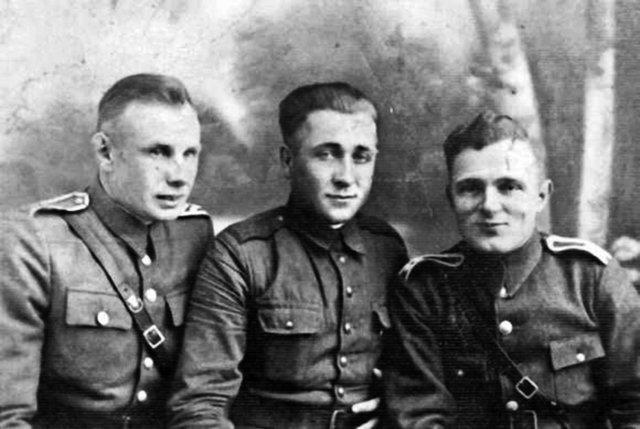 Ostatni „niezłomny ”– Józef Franczak „Lalek”
sierżant Wojska Polskiego, uczestnik wojny obronnej Polski 1939, później związany ze strukturami ZWZ-AK. działał w polskim podziemiu antykomunistycznym i niepodległościowym. „Lalek” był ostatnim poległym w boju partyzantem podziemia poakowskiego na terenie Polski.
Narodowy Dzień Pamięci „Żołnierzy Wyklętych”
polskie święto państwowe obchodzone corocznie 1 marca. wyraża hołd dla żołnierzy niepodległościowego podziemia, walczących w latach 1944-1963 przeciwko narzuconej przez sowietów komunistycznej władzy. jest dniem symbolicznym dla żołnierzy antykomunistycznego podziemia, tego dnia w 1951 roku wykonany został wyrok śmierci na kierownictwie IV Komendy Zrzeszenia „Wolność i Niezawisłość”.
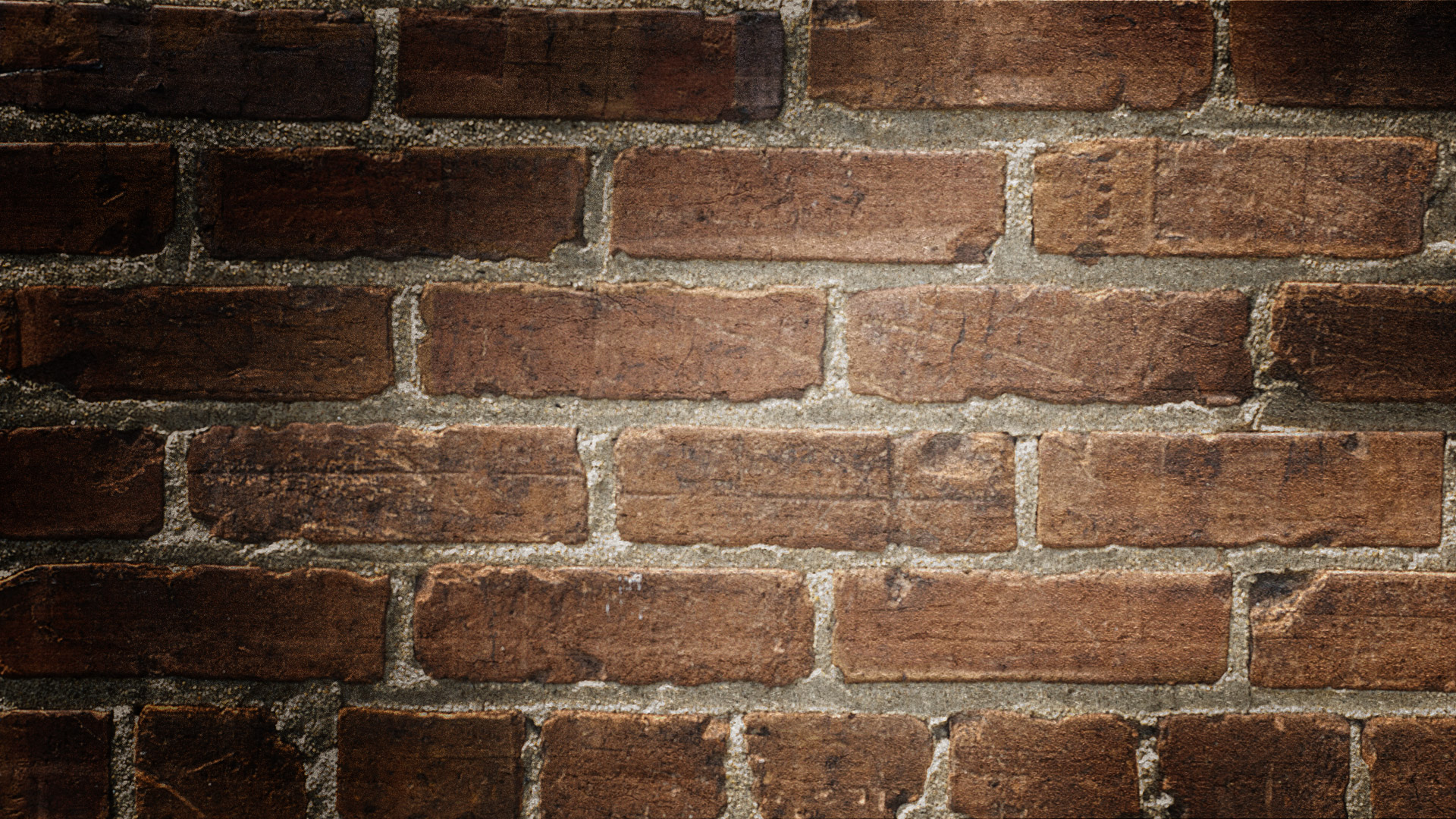 podsumowanie
„Niezłomni ” stali po stronie dobra, w tym odwiecznym konflikcie dobra ze złem. Byli zaprawionymi w bojach żołnierzami, którzy prowadzili nierówną walkę na śmierć i życie z komunistycznym okupantem. To oni mieli rację. Choć ginęli, choć byli mordowani przez bezpiekę przez rodzimych i sowieckich oprawców, to na szczęście  ostatecznie „zwyciężyli.”
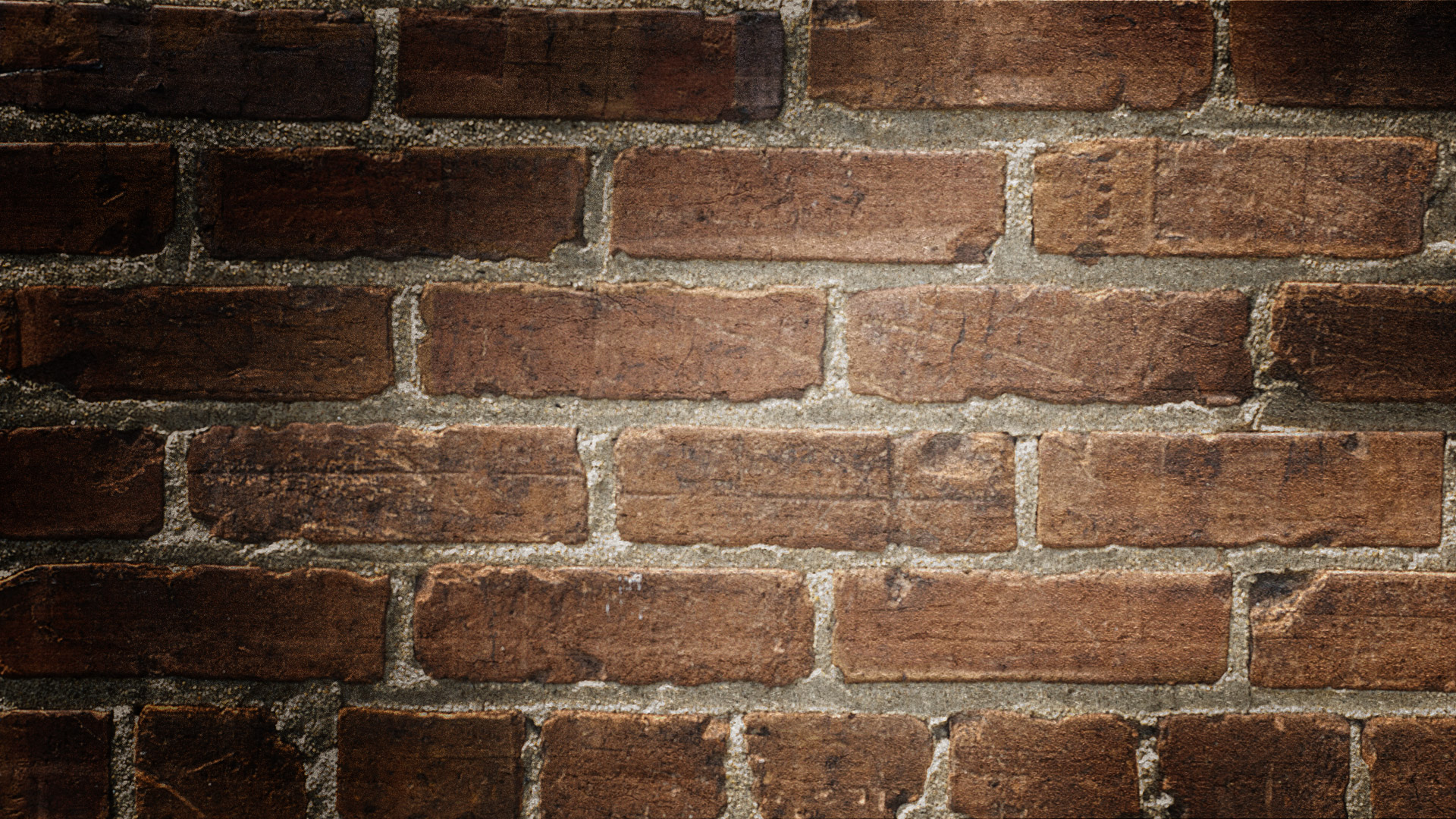 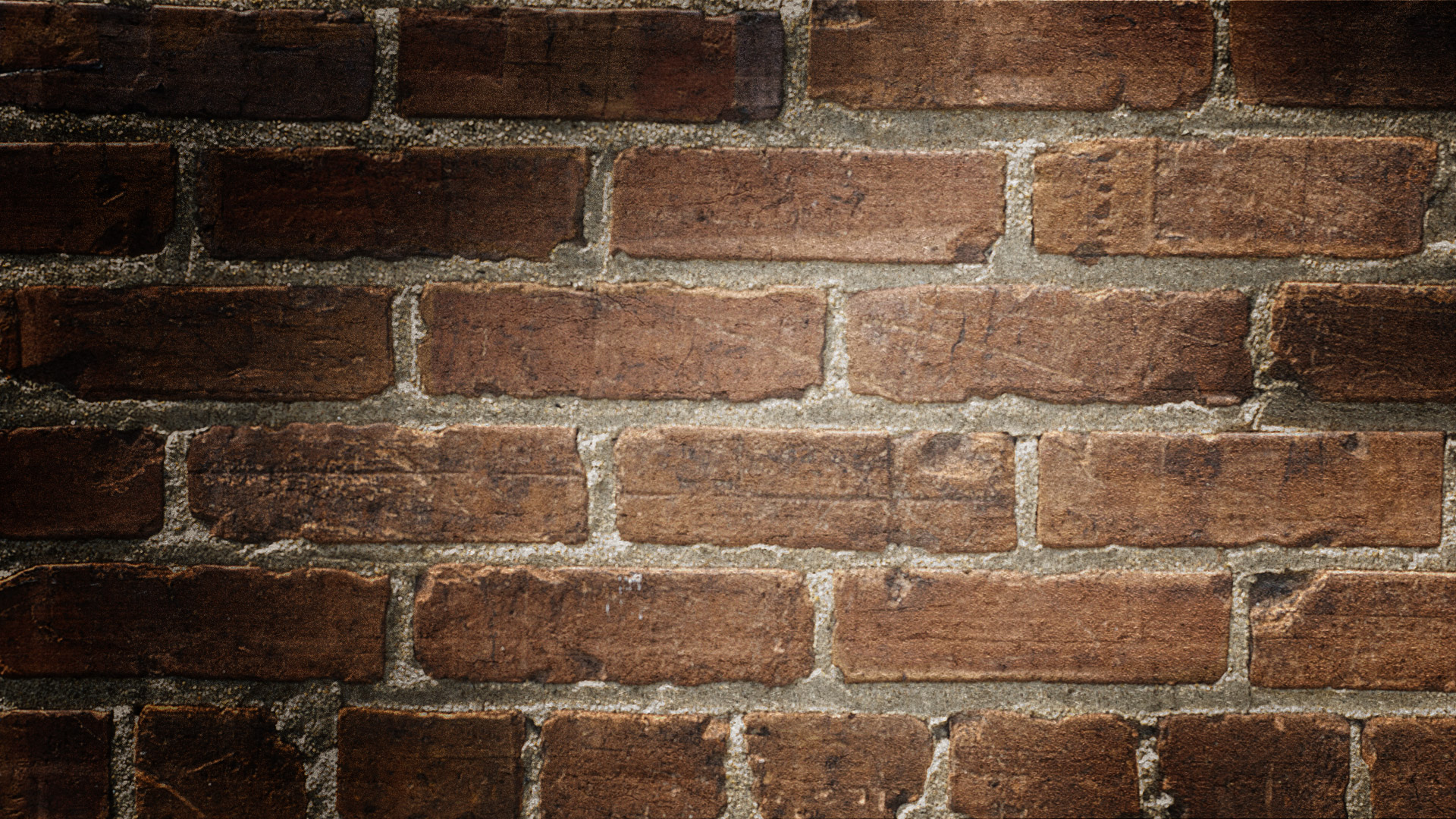 Dziękuję ZA UWAGĘ
Oliwier zinkiewicz